Welcome
We will begin at 7:30 pm Central Time.
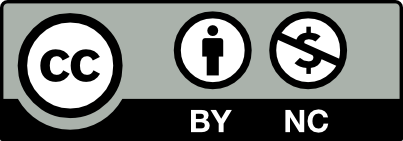 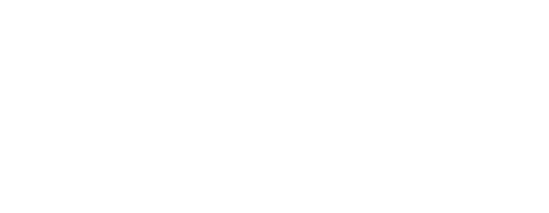 [Speaker Notes: This work is licensed under the Creative Commons Attribution-NonCommercial 4.0 International License. To view a copy of this license, visit http://creativecommons.org/licenses/by-nc/4.0/ or send a letter to Creative Commons, PO Box 1866, Mountain View, CA 94042, USA]
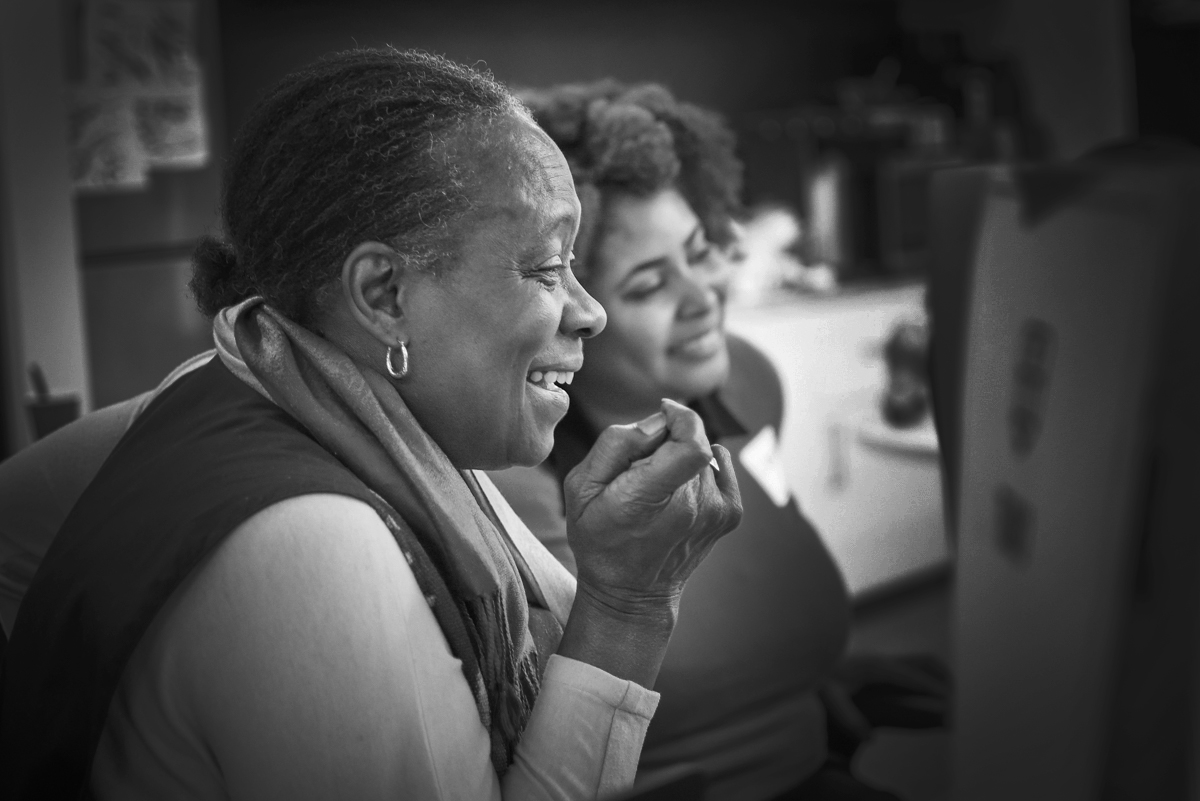 OFA Community 
Engagement Fellowship
Spring 2018 / #OFAFellows
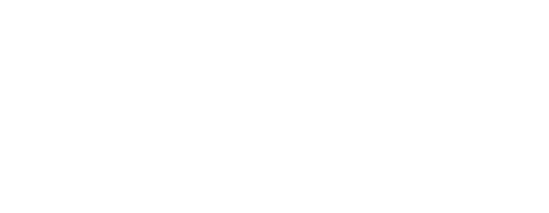 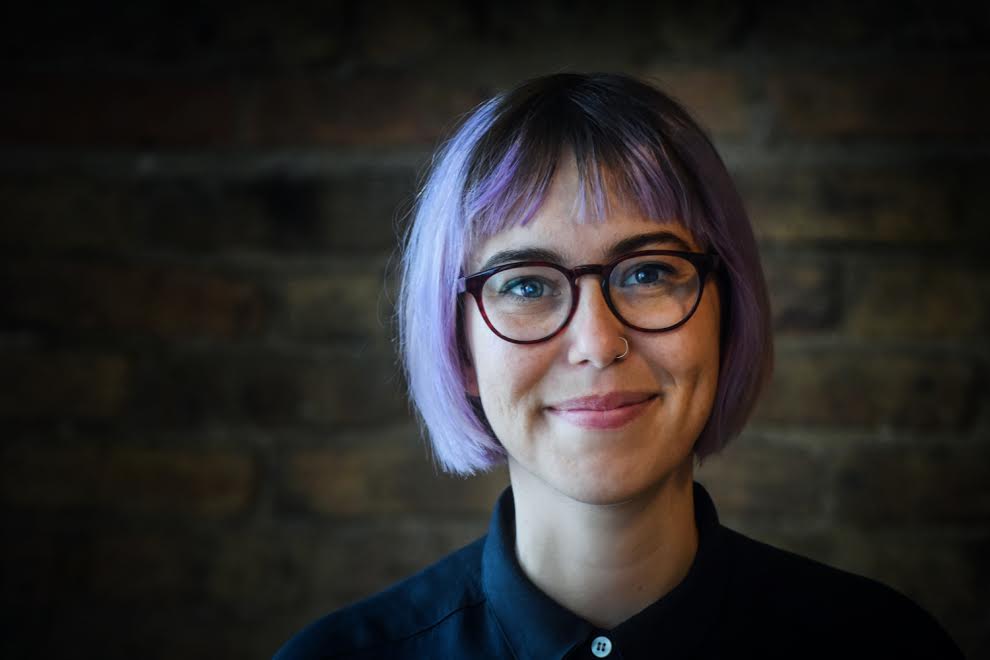 Alexis Conavay
@AlexConavay
Organizing Project Manager
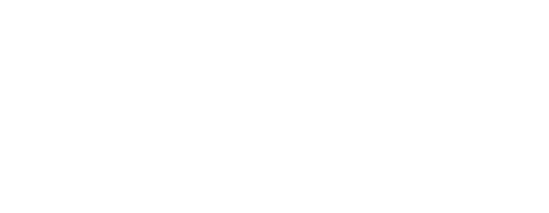 [Speaker Notes: Fun facts –

I’m from Jupiter Florida 
Master’s in WGS
Before coming to OFA – I organized young people in CPS; worked in the education dept of IHMEC; worked as a researcher for DePaul university]
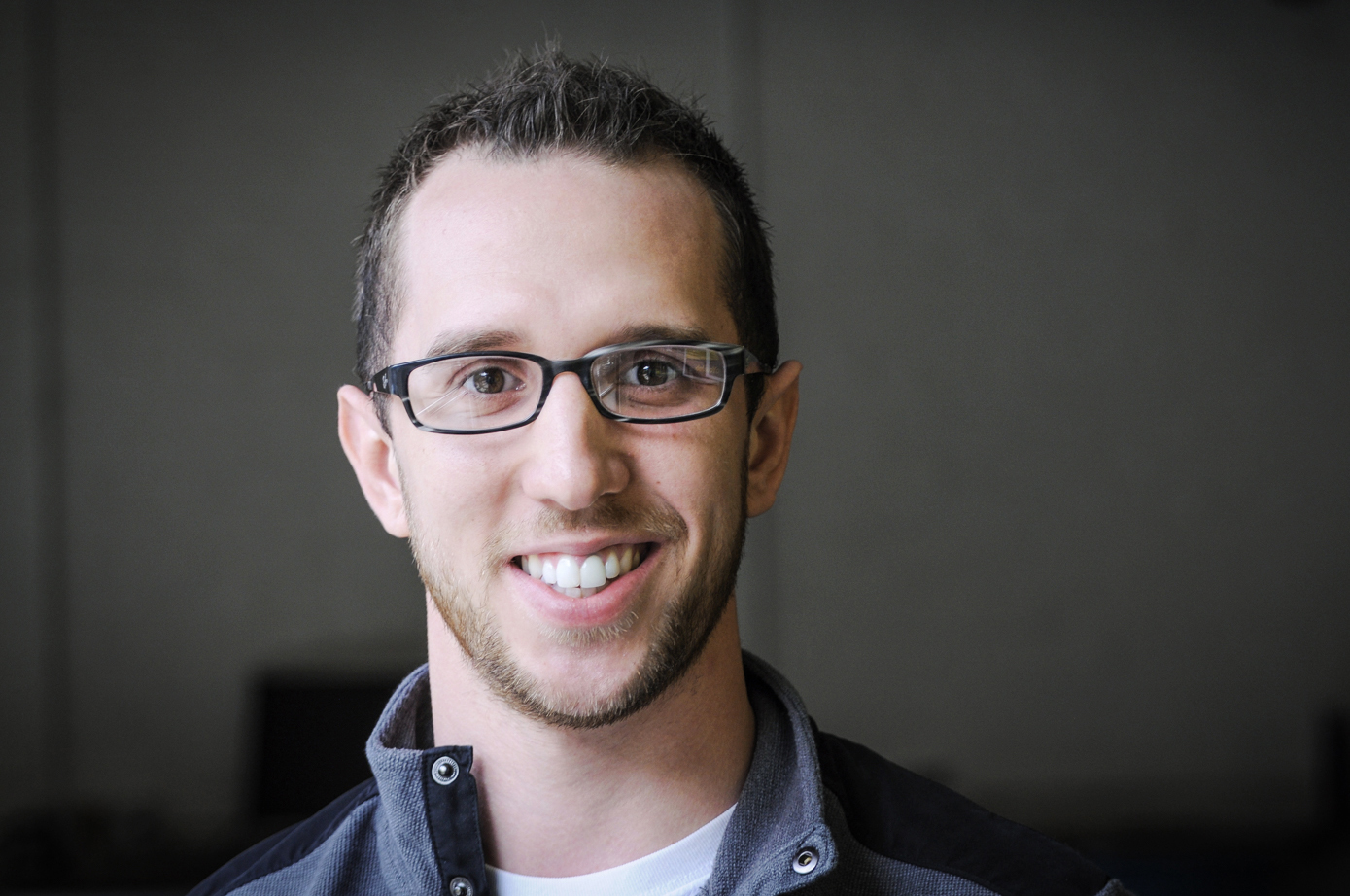 Kevin Lane
@klane228
Training Project Manager
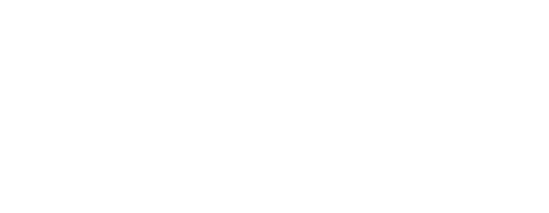 [Speaker Notes: Fun facts!]
Goals for today
Develop a sense of belonging with each other, OFA, and the communities we are forming. 

Align on the purpose, scale, and scope for the Fellowship, and the resources you’ll have at your disposal. 

Analyze root problems in our community and propose a way to address it.
1
2
3
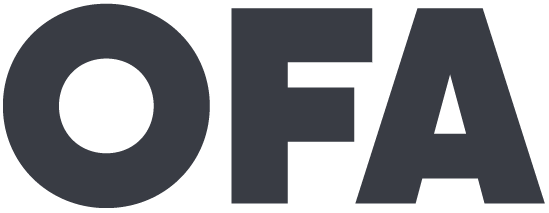 Agenda
Intro and welcome
Framing the learning journey
Your fellowship resources
Seeing ourselves as change-makers
Identifying root challenges
Debrief and close
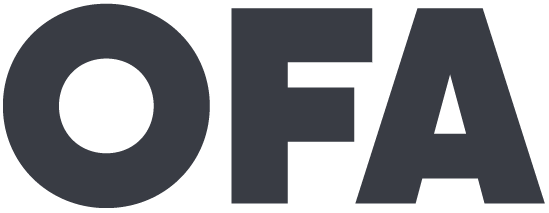 Share out!
In the chat box, share your name, where you live, and which issues you are most passionate about.
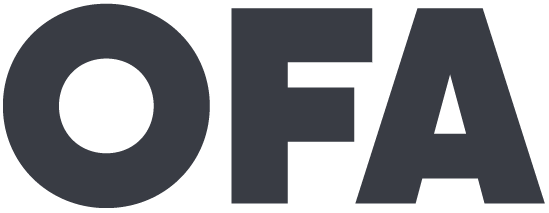 Icebreaker: Let’s caucus
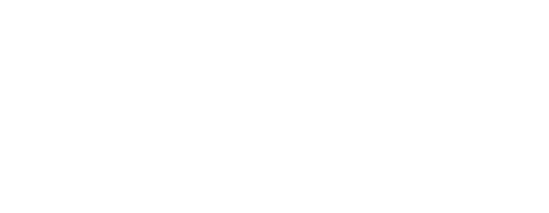 Icebreaker: Let’s caucus
Scenario 1:

1.) I prefer hiking in the mountains.
2.) I prefer relaxing on the beach.
3.) Undecided.
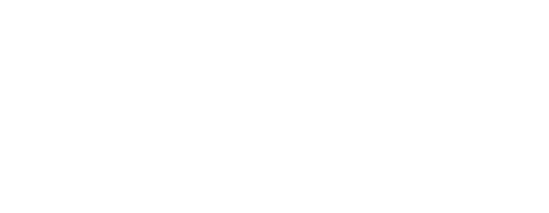 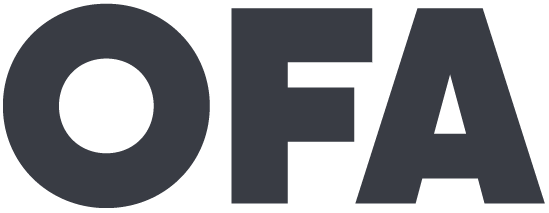 Icebreaker: Let’s caucus
Scenario 2:

1.) I prefer coffee.
2.) I prefer tea.
3.) Undecided.
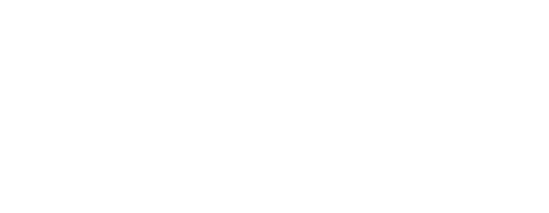 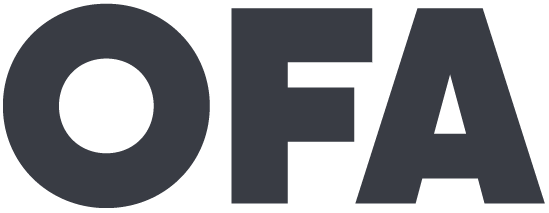 Icebreaker: Let’s caucus
Scenario 3:

1.) I prefer ketchup as a condiment. 
2.) I prefer mustard as  a condiment. 
3.) Undecided.
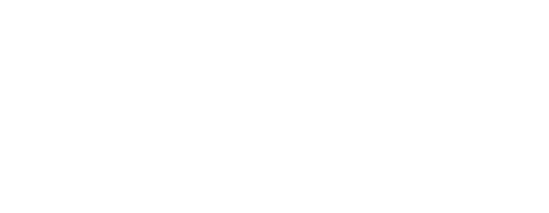 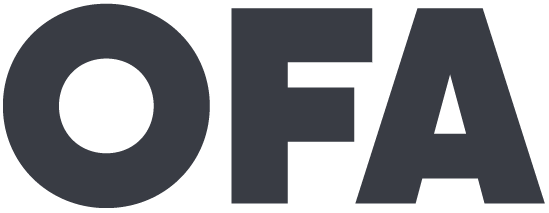 Agenda
Intro and welcome
Framing the learning journey
Your fellowship resources
Seeing ourselves as change-makers
Identifying root challenges
Debrief and close
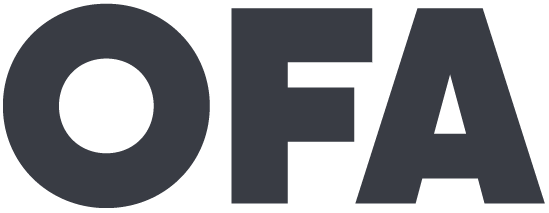 You’re joining something big.
We accepted nearly 400 applicants from across the country for the spring fellowship.

Fellows represent 43 states.

Over 45% of fellows are new to organizing (less than 1 year of experience).
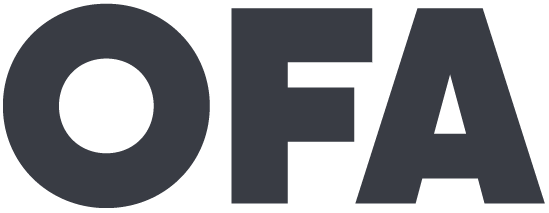 [Speaker Notes: You are part of something bigger 
2 Mins
But accomplishing these goals will only happen if you know that you are part of something bigger 
Alongside you, this week, we are onboarding fellows in 28 programs and we have fellows from 24 states across the country. Together you make up the spring 2018 OFA Fellowship Class. 
Even though you will work locally here, you will join weekly online trainings with the rest of your class.]
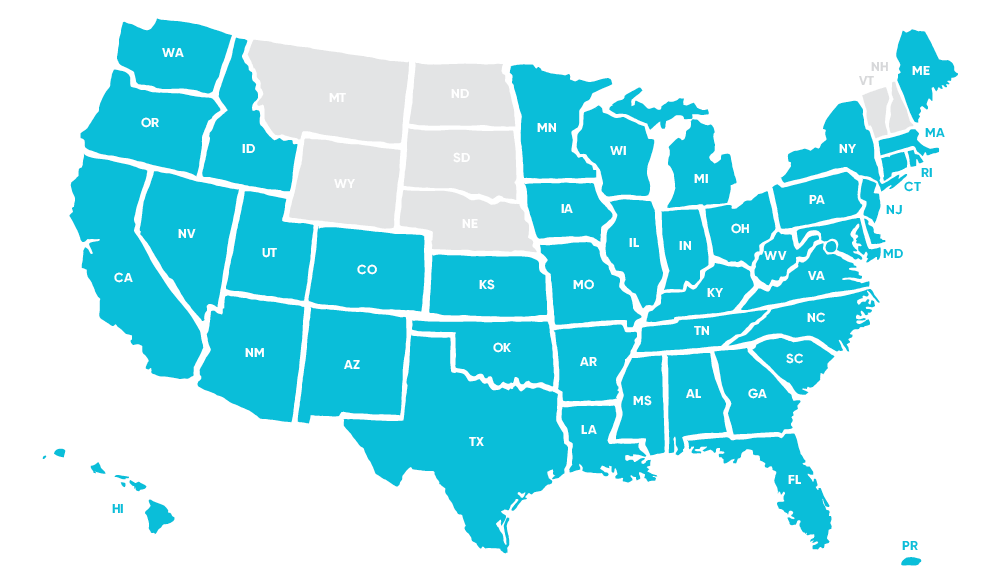 State map – fellows stats
Tweet today using #OFAFellows
[Speaker Notes: Over the span of this week hundreds of fellows will be starting this journey along with you! Using social media to share out your learning and what you are excited about is a great way to build connections that span the country. It is also a super great way to show your personal networks what you’re working on. Who knows, maybe someone will be inspired by you and begin their own organizing journey!]
OFA’s core purpose
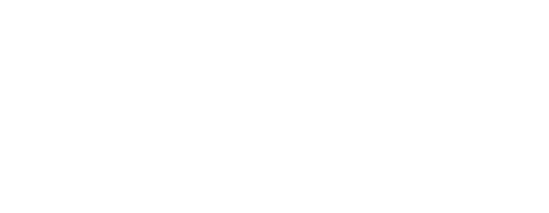 To create a more accessible and participatory democracy
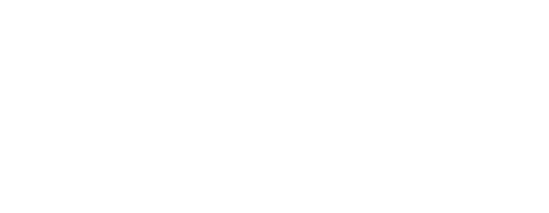 Your learning journey
Week 1:   Identifying root problems
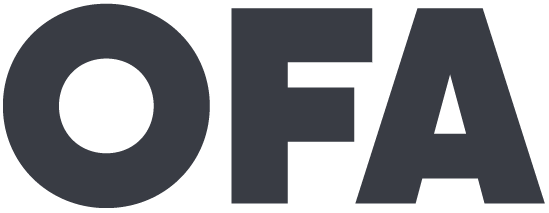 Your learning journey
Week 1:   Identifying root problems

Week 2:   Strategies for local impact
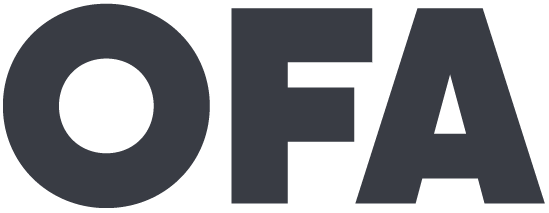 Your learning journey
Week 1:   Identifying root problems

Week 2:   Strategies for local impact

Week 3:   Leadership in action
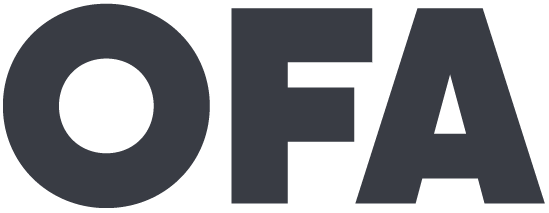 Your learning journey
Week 1:   Identifying root problems

Week 2:   Strategies for local impact

Week 3:   Leadership in action

Week 4:   Cultivating community
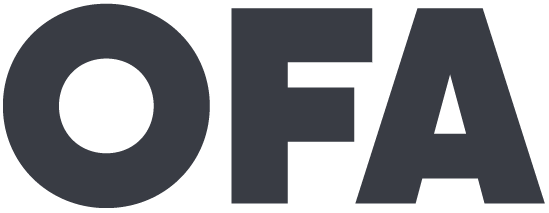 Your learning journey
Week 1:   Identifying root problems

Week 2:   Strategies for local impact

Week 3:   Leadership in action

Week 4:   Cultivating community

Week 5:   Building coalitions and partnerships
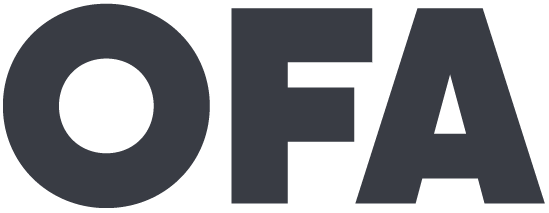 Your learning journey
Week 1:   Identifying root problems

Week 2:   Strategies for local impact

Week 3:   Leadership in action

Week 4:   Cultivating community

Week 5:   Building coalitions and partnerships

Week 6:   Tying it all together
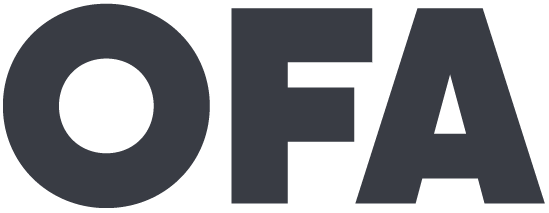 2018 is an incredibly important year
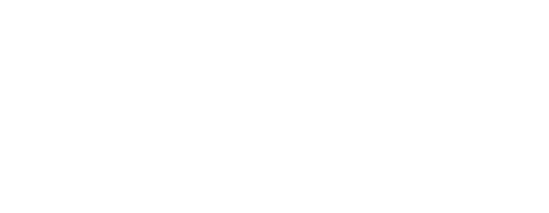 Fellows projects
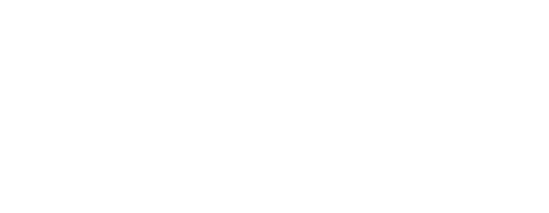 Fellows will identify a root problem facing their community, and will strategize how to make an impact and address these challenges. 

The weekly assignments will help fellows build towards this final project. By program’s end, fellows will be ready to take their first steps towards implementing this plan, which typically will be an outreach or mobilizing event to raise awareness or take action on the addressing the issue.

The scale and scope should reflect the capacity of your team.
Fellows projects
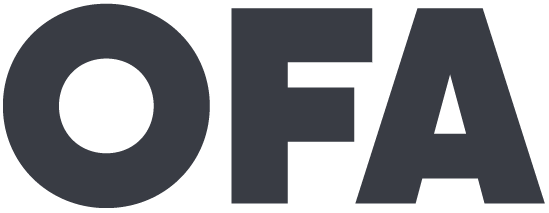 [Speaker Notes: You are part of something bigger 
2 Mins
But accomplishing these goals will only happen if you know that you are part of something bigger 
Alongside you, this week, we are onboarding fellows in 28 programs and we have fellows from 24 states across the country. Together you make up the spring 2018 OFA Fellowship Class. 
Even though you will work locally here, you will join weekly online trainings with the rest of your class.]
What are you most eager to learn 
about during the fellowship?
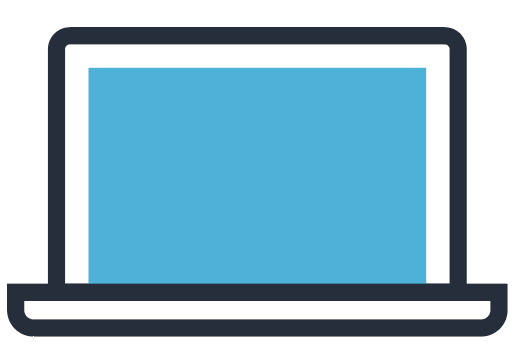 Type in the chat box and tweet using #OFAFellows
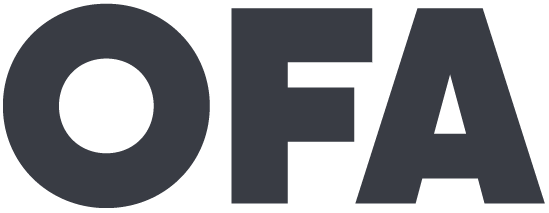 What are you most nervous about in the fellowship?
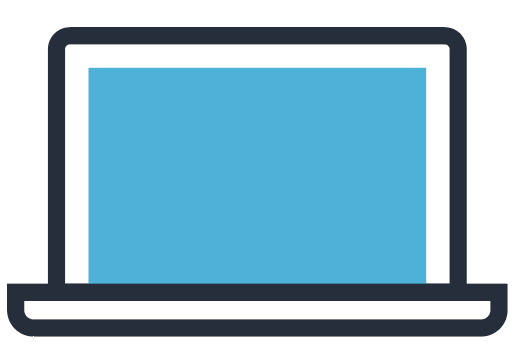 Type in the chat box
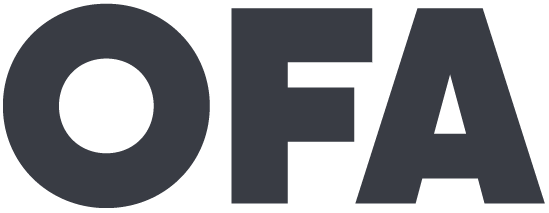 Agenda
Intro and welcome
Framing the learning journey
Your fellowship resources
Seeing ourselves as change-makers
Identifying root challenges
Debrief and close
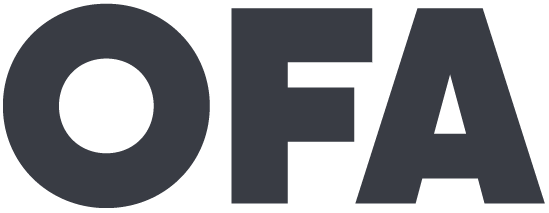 Fellows program webpage:
https://www.ofa.us/get-trained/fellows-2018-spring-fellows/
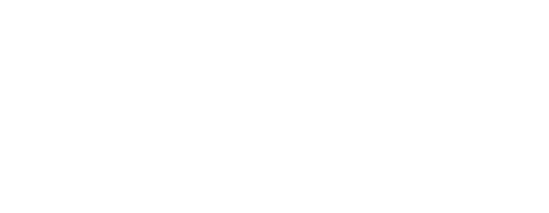 Want to talk to us?
fellows@ofa.us
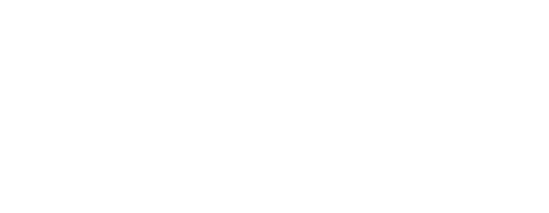 Logistics
We will meet every Wednesday for 90 minutes. If you cannot attend, emails fellows@ofa.us (and your Fellows Leader, if you have one).
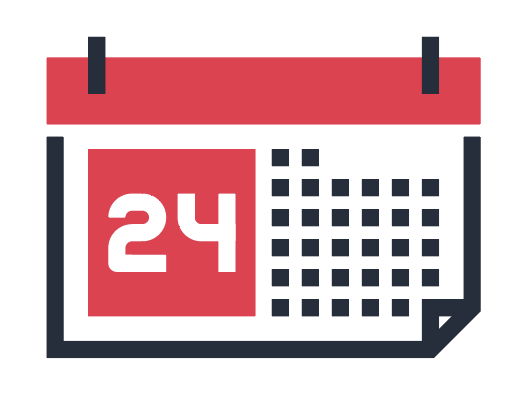 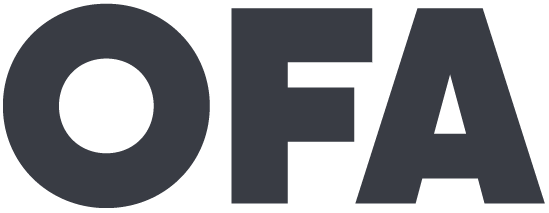 Logistics
We will meet every Wednesday for 90 minutes. If you cannot attend, emails fellows@ofa.us (and your Fellows Leader, if you have one)
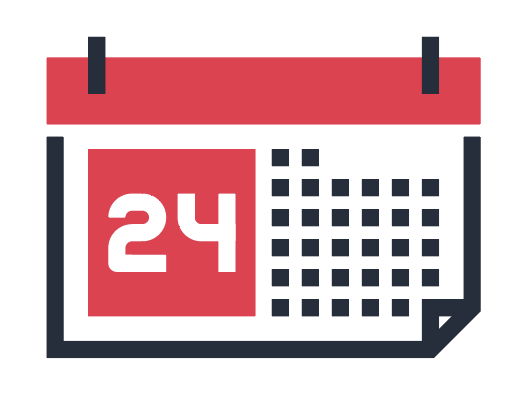 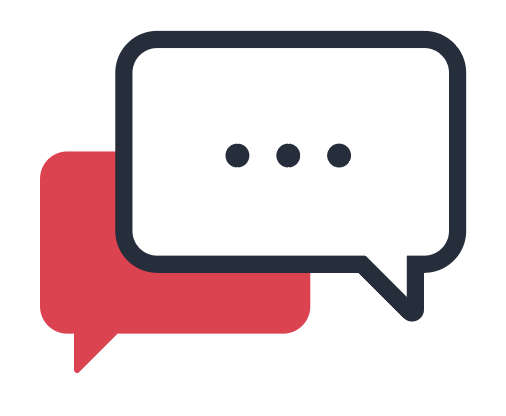 This is an interactive training.
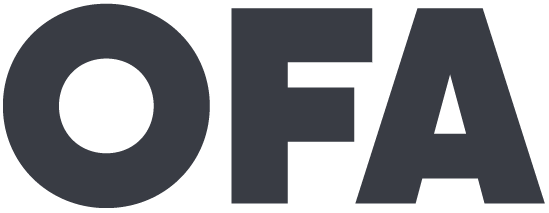 Logistics
We will meet every Wednesday for 90 minutes. If you cannot attend, emails fellows@ofa.us (and your Fellows Leader, if you have one)
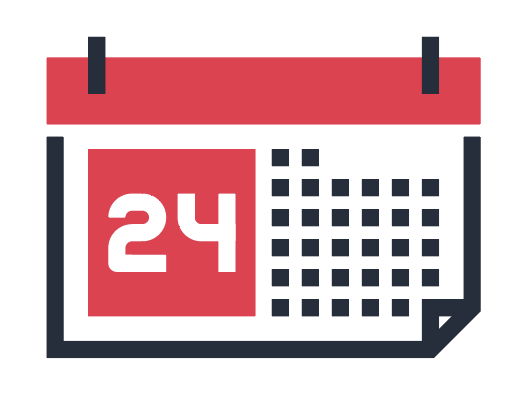 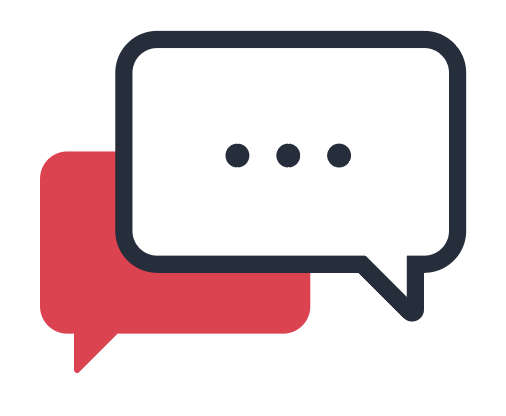 This is an interactive training.
A recording of this video will be available on the Fellows website following this training.
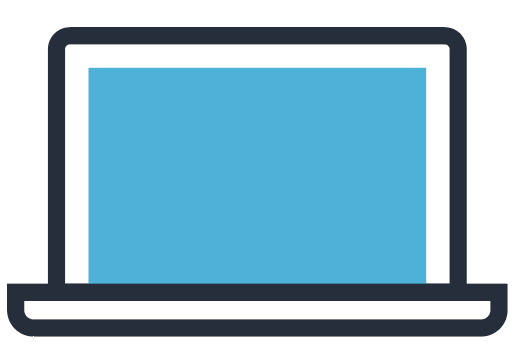 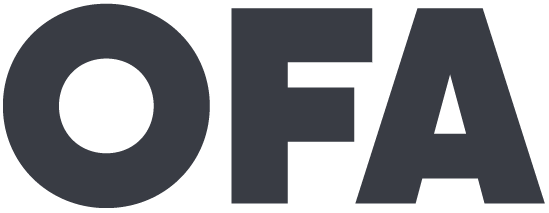 Logistics
We will meet every Wednesday for 90 minutes. If you cannot attend, emails fellows@ofa.us (and your Fellows Leader, if you have one).
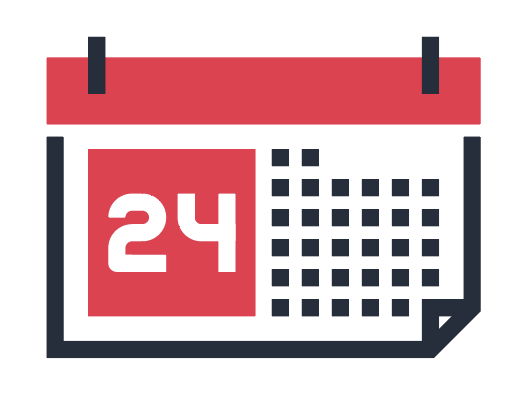 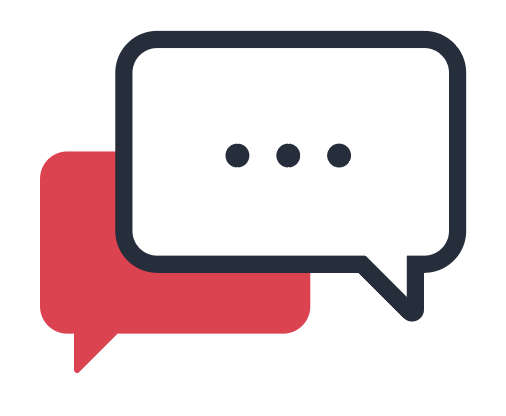 This is an interactive training.
A recording of this video will be available on the Fellows website following this training.
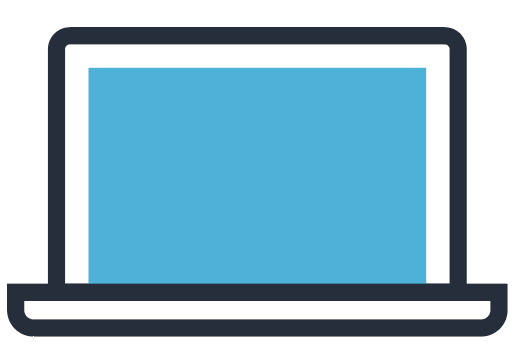 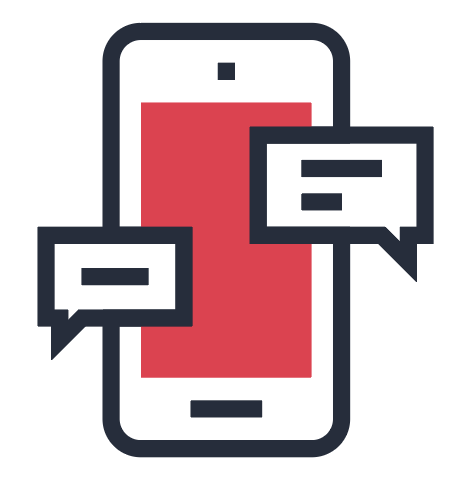 Tweet using #OFAFellows.
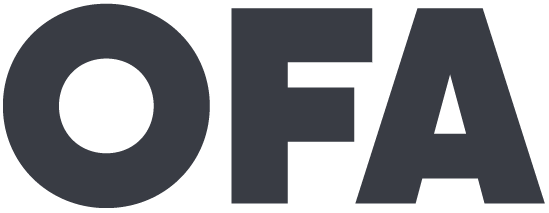 Agenda
Intro and welcome
Framing the learning journey
Your fellowship resources
Seeing ourselves as change-makers
Identifying root challenges
Debrief and close
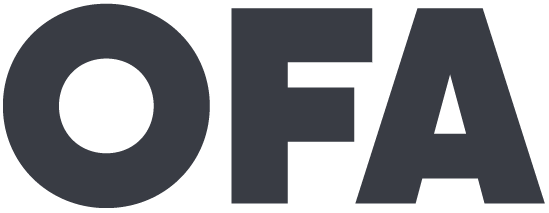 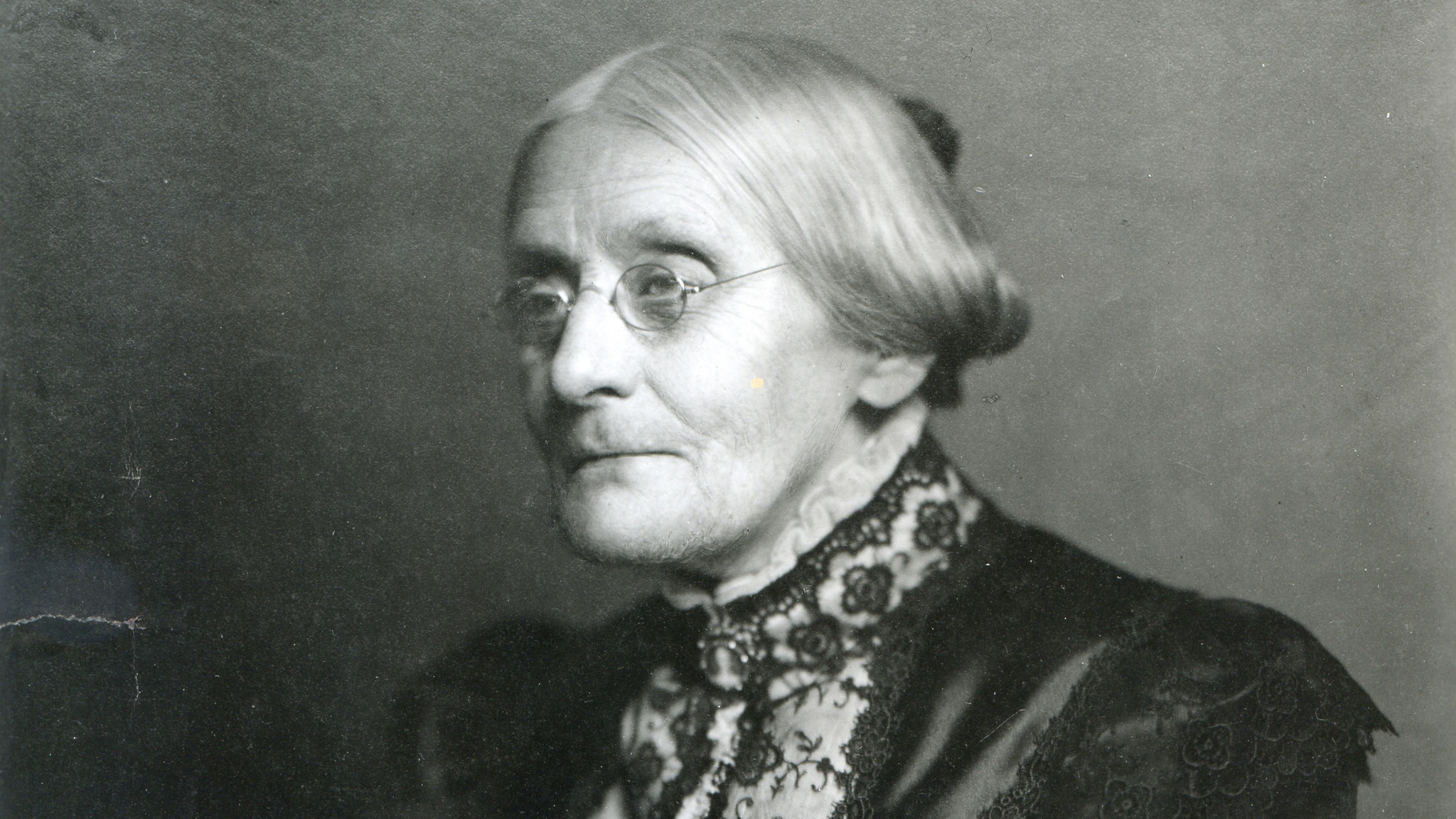 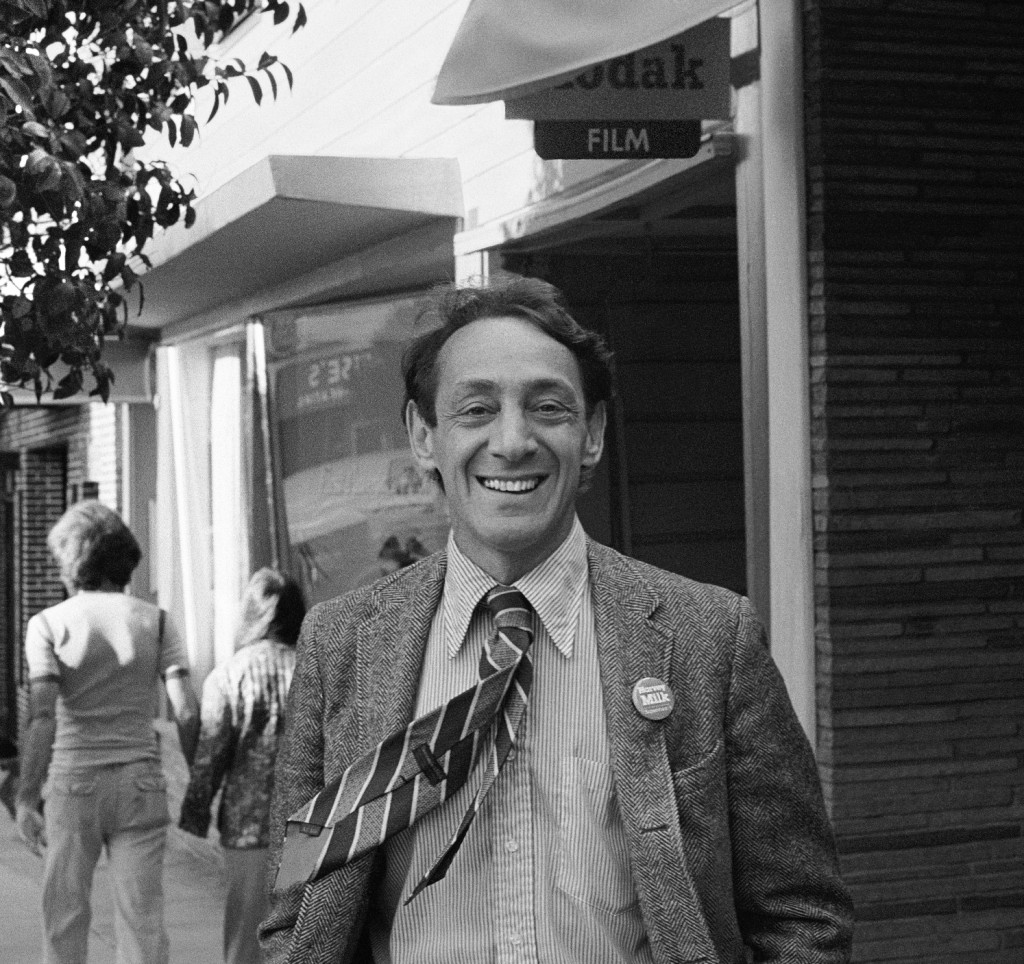 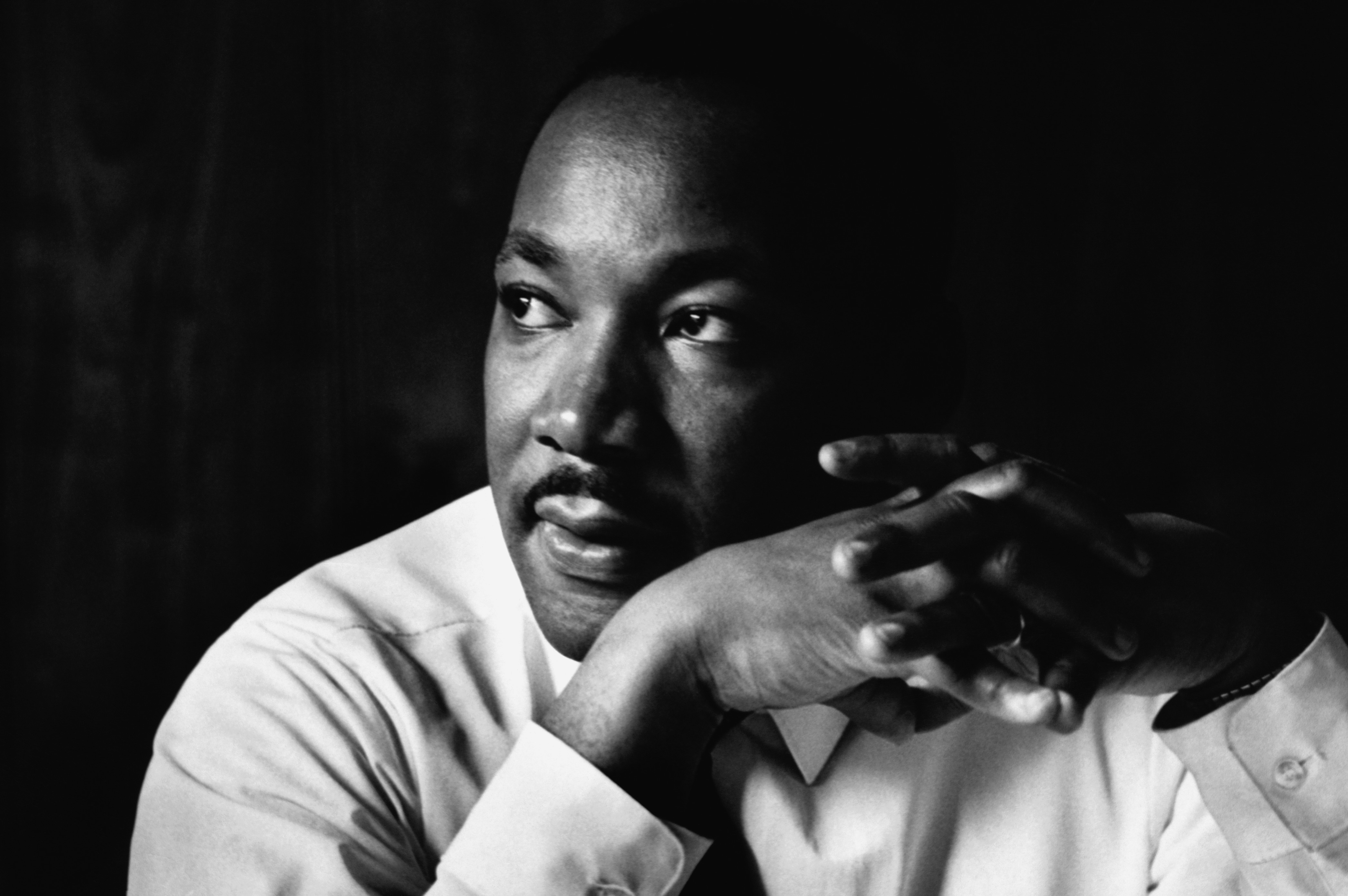 How are these leaders different and 
what do they have in common?
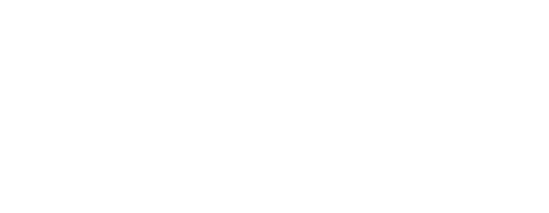 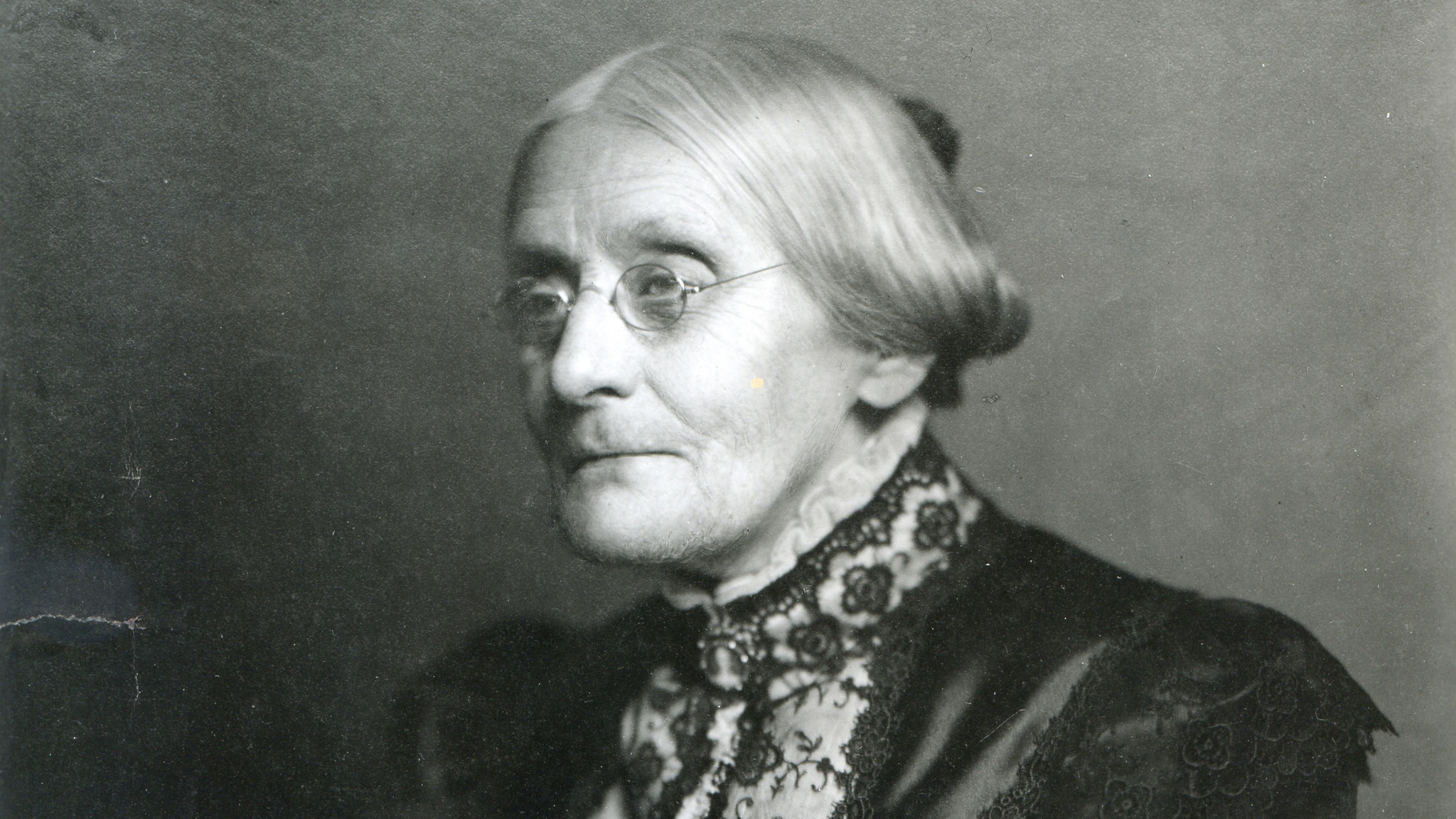 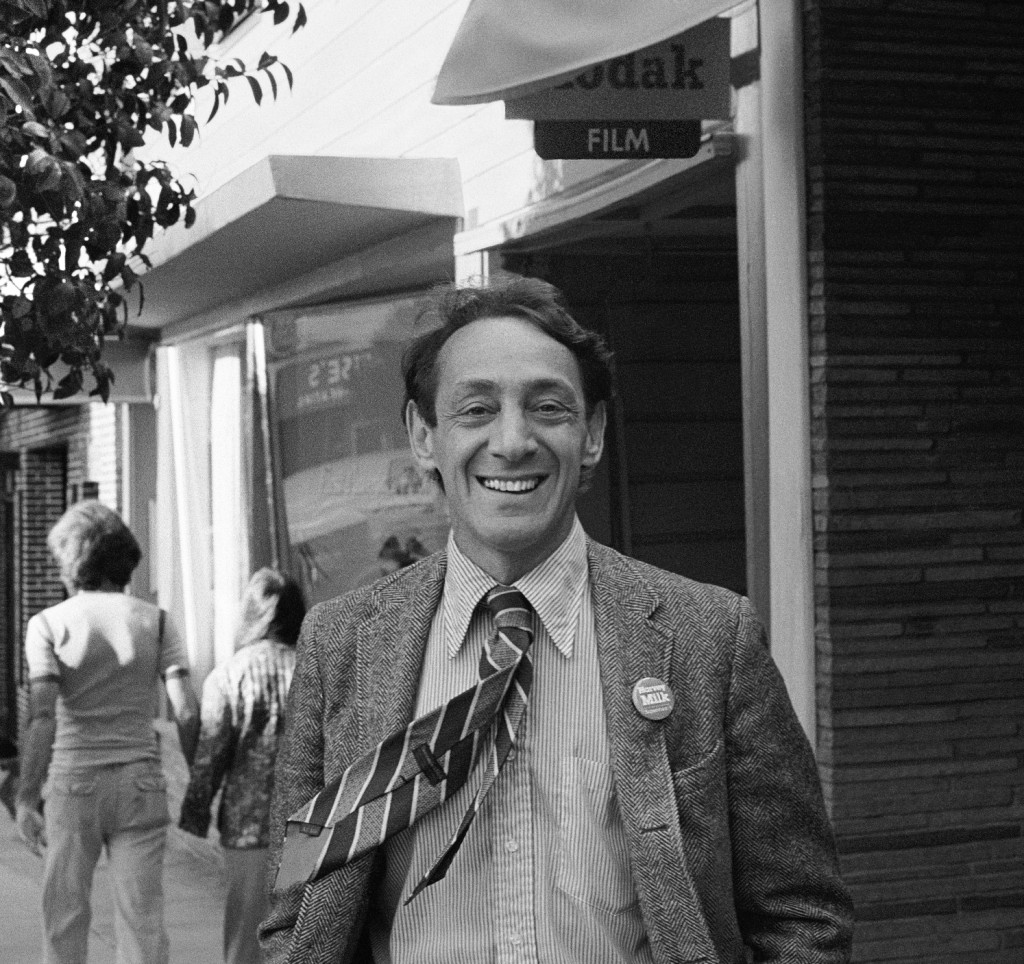 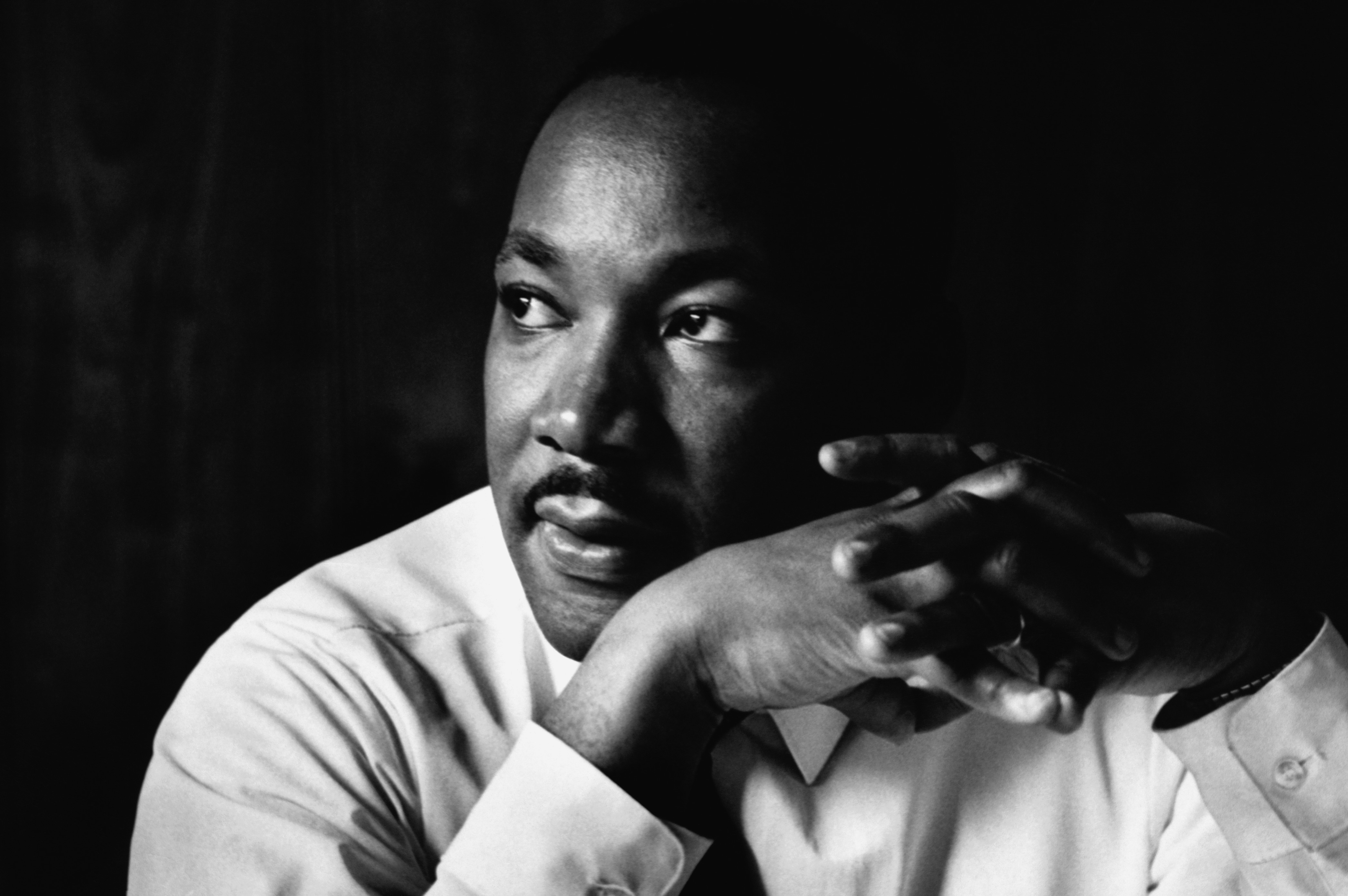 They were organizers!
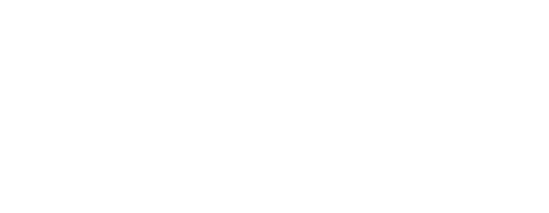 Organizers are change-
makers. They are leaders 
who take action.
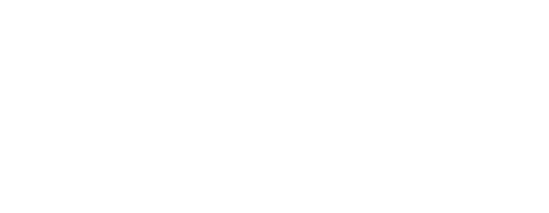 [Speaker Notes: More than anything though, we believe that you have to see yourself as part of the community you want to improve/organize – this is the only way you will know the needs, the resources, who is missing from the table]
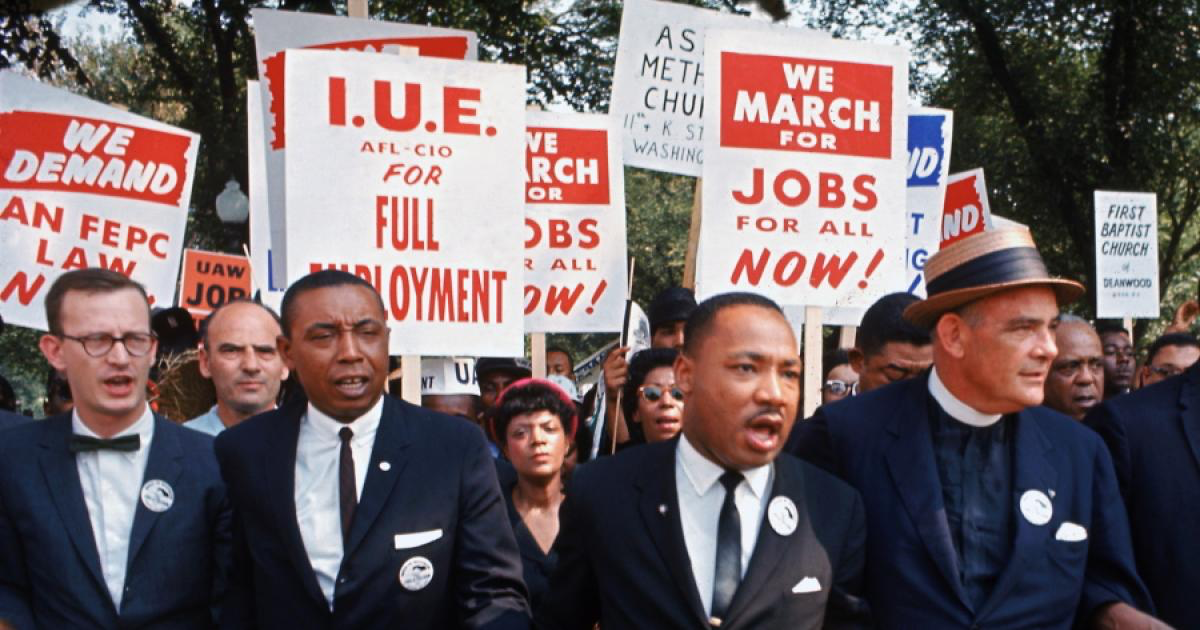 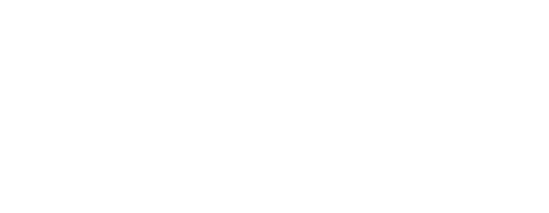 We utilize everything 
we have to organize.

There are many entry 
points to organizing.
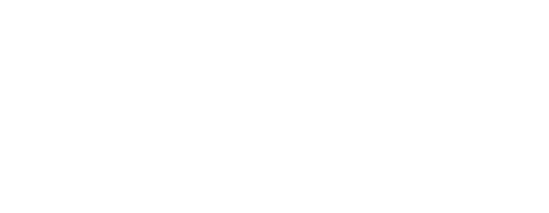 What qualities do you possess that make 
you a good organizer? 

What skills do you have that makes you able 
to address the health of your community?
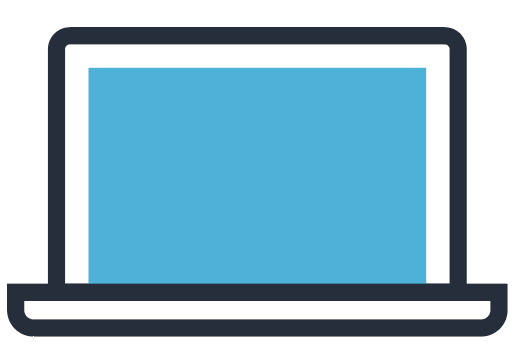 Type in the chat box
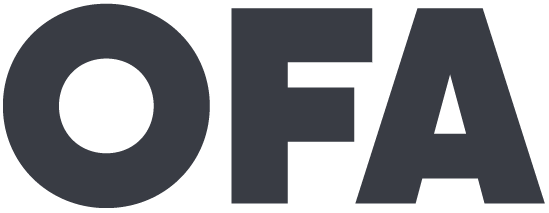 Agenda
Intro and welcome
Framing the learning journey
Your fellowship resources
Seeing ourselves as change-makers
Identifying root challenges
Debrief and close
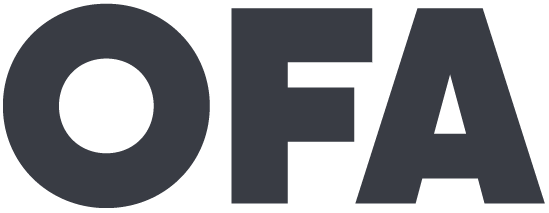 Four steps to identify a root problem
How do we define a healthy community? How do we know it when we see it?
1
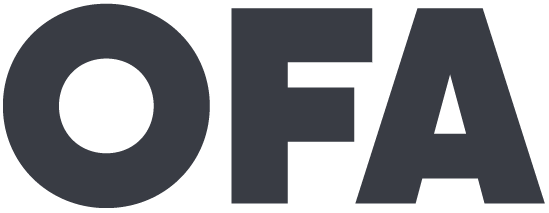 Four steps to identify a root problem
How do we define a healthy community? How do we know it when we see it?

What resources are our communities currently lacking? What challenges are they facing?
1
2
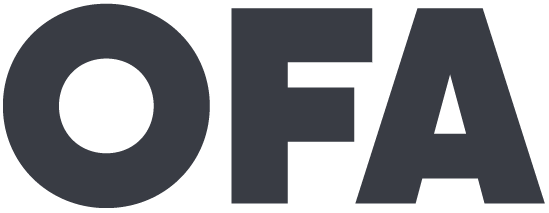 Four steps to identify a root problem
How do we define a healthy community? How do we know it when we see it?

What resources are our communities currently lacking? What challenges are they facing?

Why do they lack these resources? Why are they facing these challenges?
1
2
3
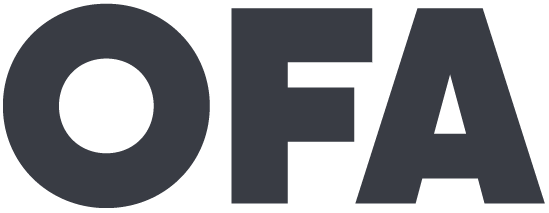 Four steps to identify a root problem
How do we define a healthy community? How do we know it when we see it?

What resources are our communities currently lacking? What challenges are they facing?

Why do they lack these resources? Why are they facing these challenges?

What can we do about it? What resources do we have?
1
2
3
4
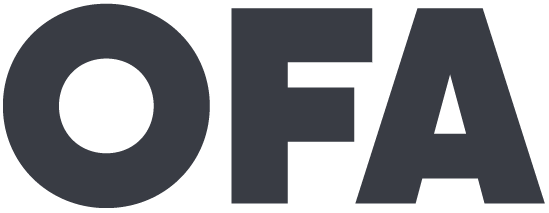 What is a problem you want to address 
in your community? Who is missing from 
the conversation?
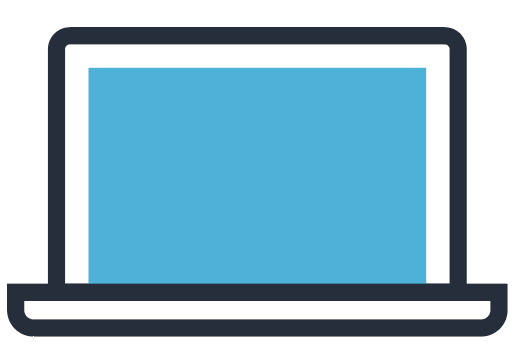 Type in the chat box
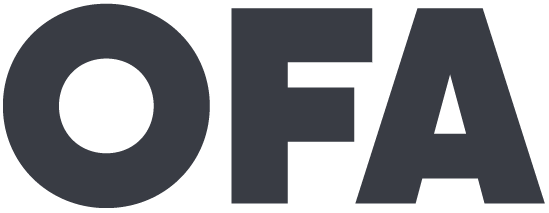 Agenda
Intro and welcome
Framing the learning journey
Your fellowship resources
Seeing ourselves as change-makers
Identifying root challenges
Debrief and close
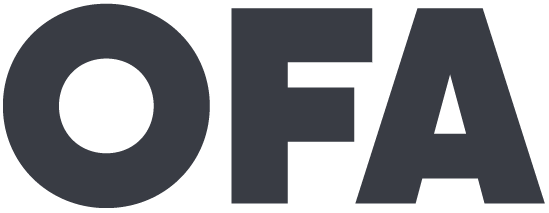 What questions do you have?
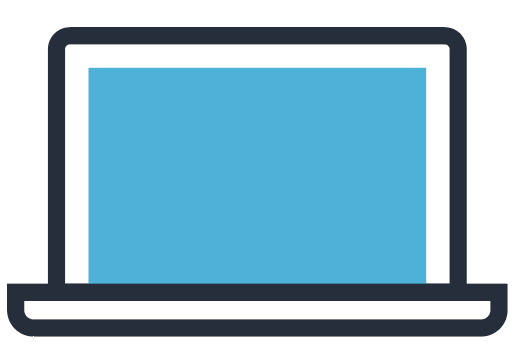 Type in the chat box
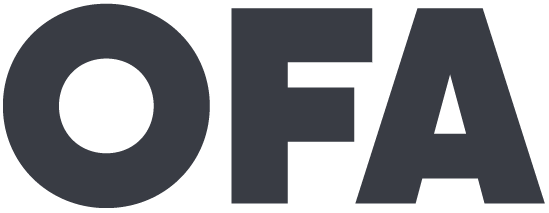 Weekly assignment: 
Due Wednesday, April 4

https://www.ofa.us/get-trained/fellows-2018-spring-fellowship/
What is a problem that’s affecting the health of your community?

What is an issue that can make an impact on this problem?

What your indicators of success around making progress on this issue?

With this in mind – what type of capstone project do you think best fits the problem you’re trying to address?
1
2
3
4
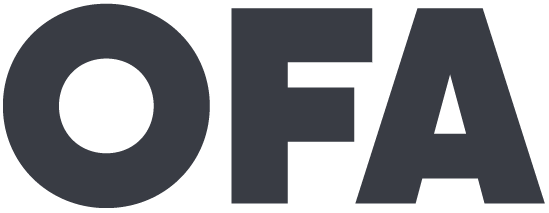 Thanks for joining the call!


Please fill out the evaluation on today’s training using the link below.
bit.ly/Spring1-2018
Email fellows@ofa.us with any questions.
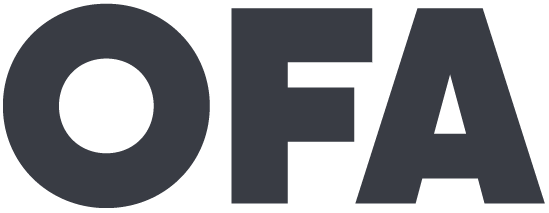